К 75-летию Победы в
Великой отечественной
 войне,
Кругликовская
 сельская библиотека
представляет:
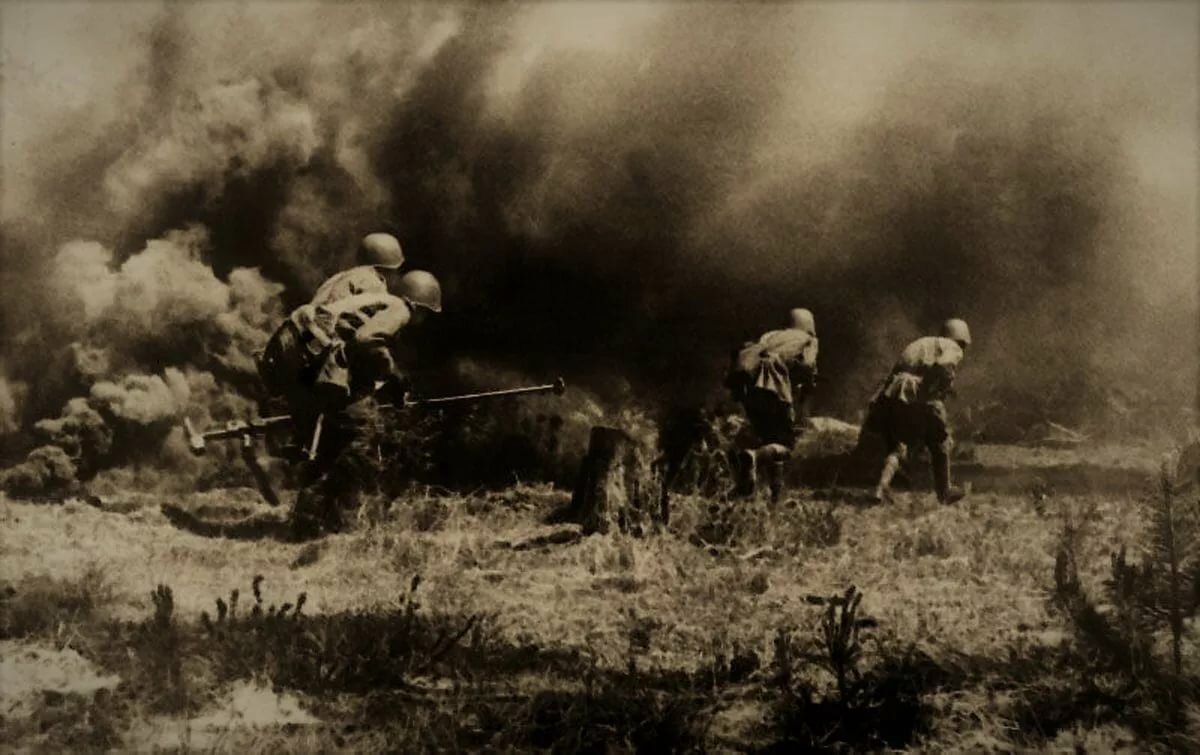 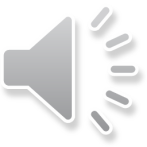 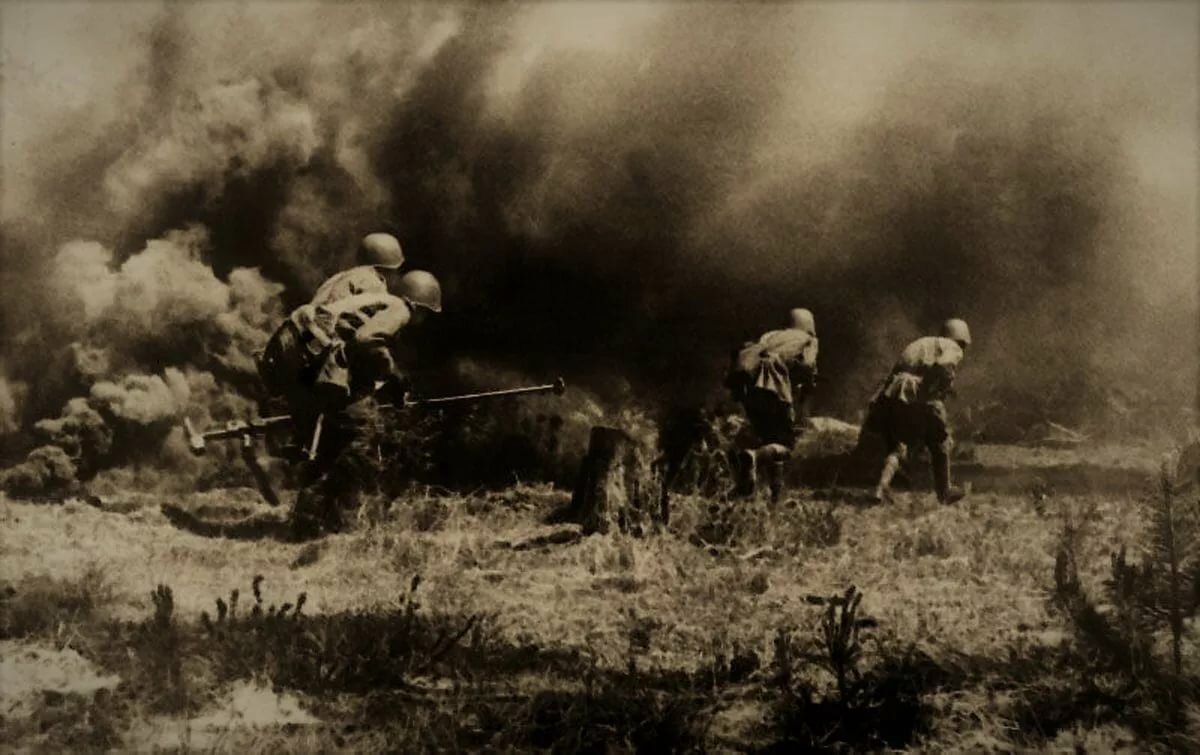 Была война...
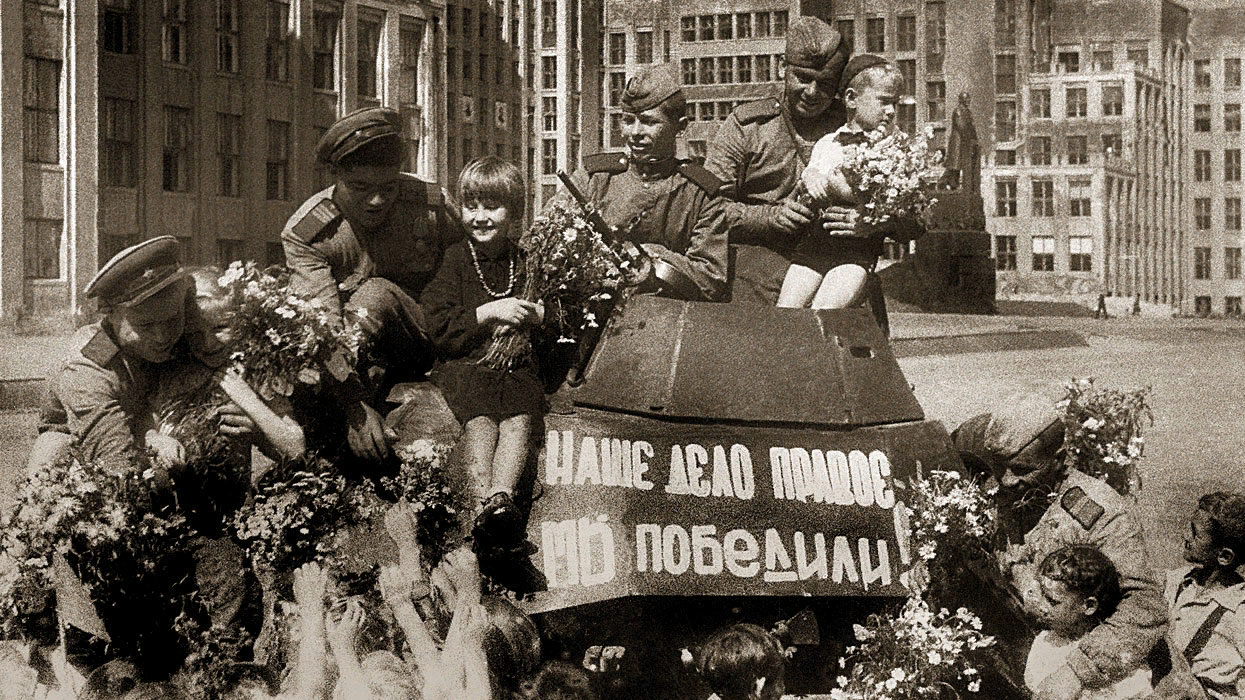 Была ПОБЕДА!
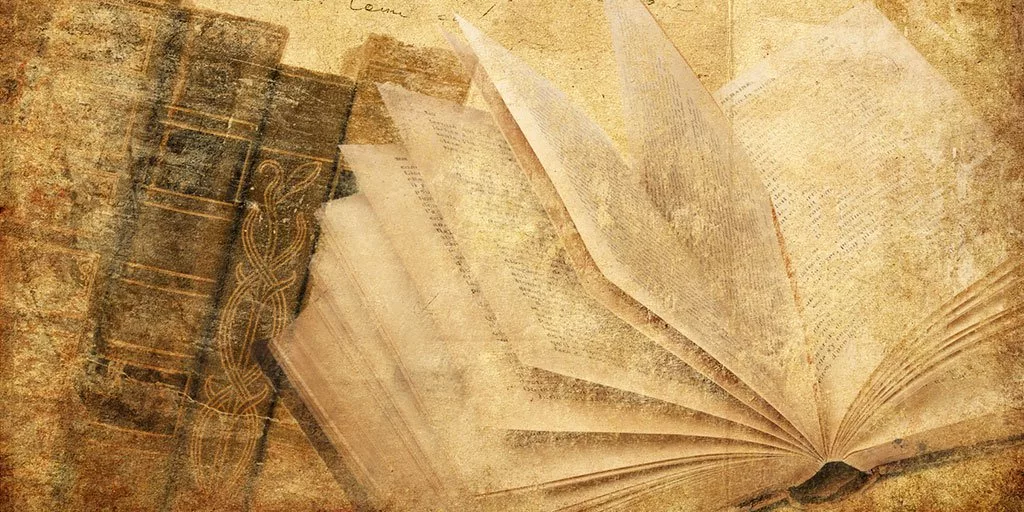 И много книг
написано про это.
В них правда, боль
 и память нашего народа.
Цена доставшегося мира
и свободы.
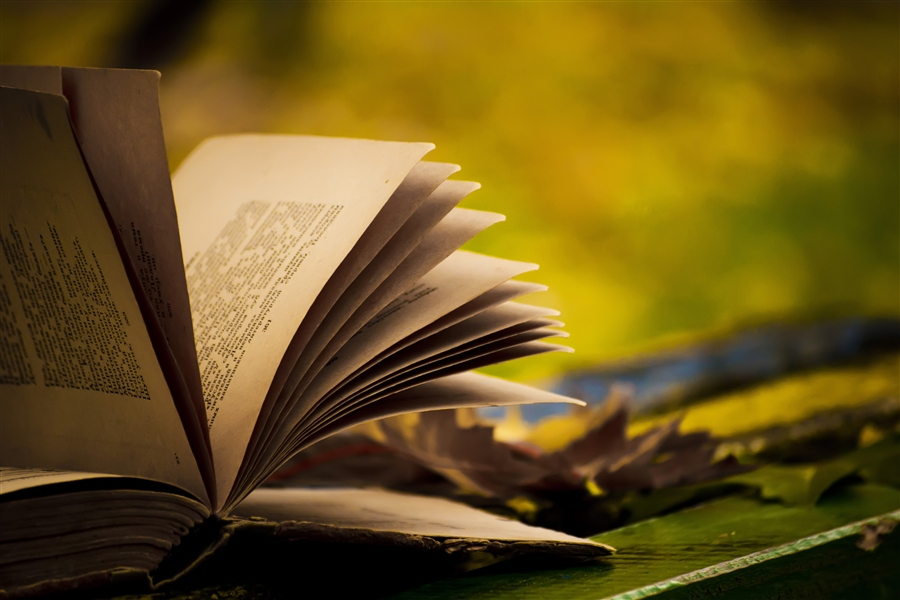 Мы вам расскажем о книге
написаной в далёком
 1944 году
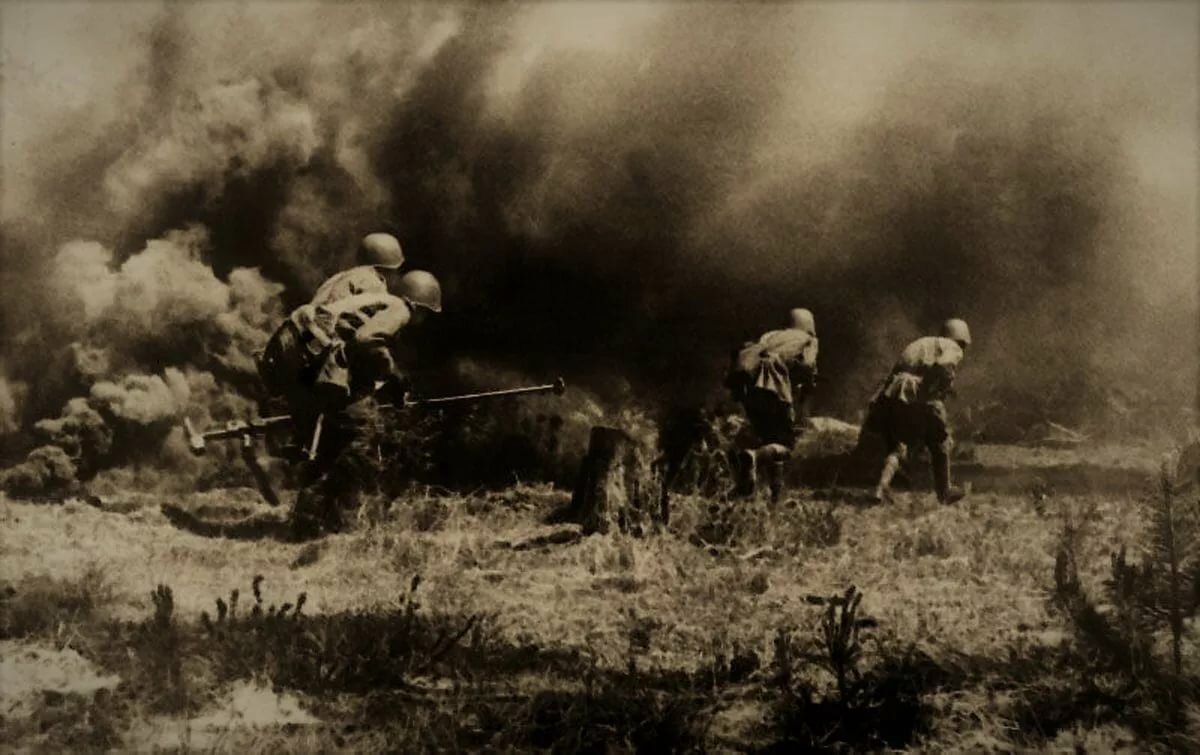 Сюжет этой книги 
не придуман автором,
а основан на реальных
событиях той далёкой
войны.
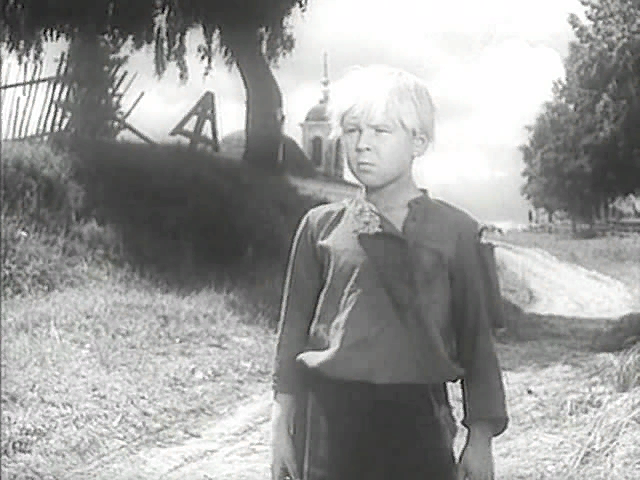 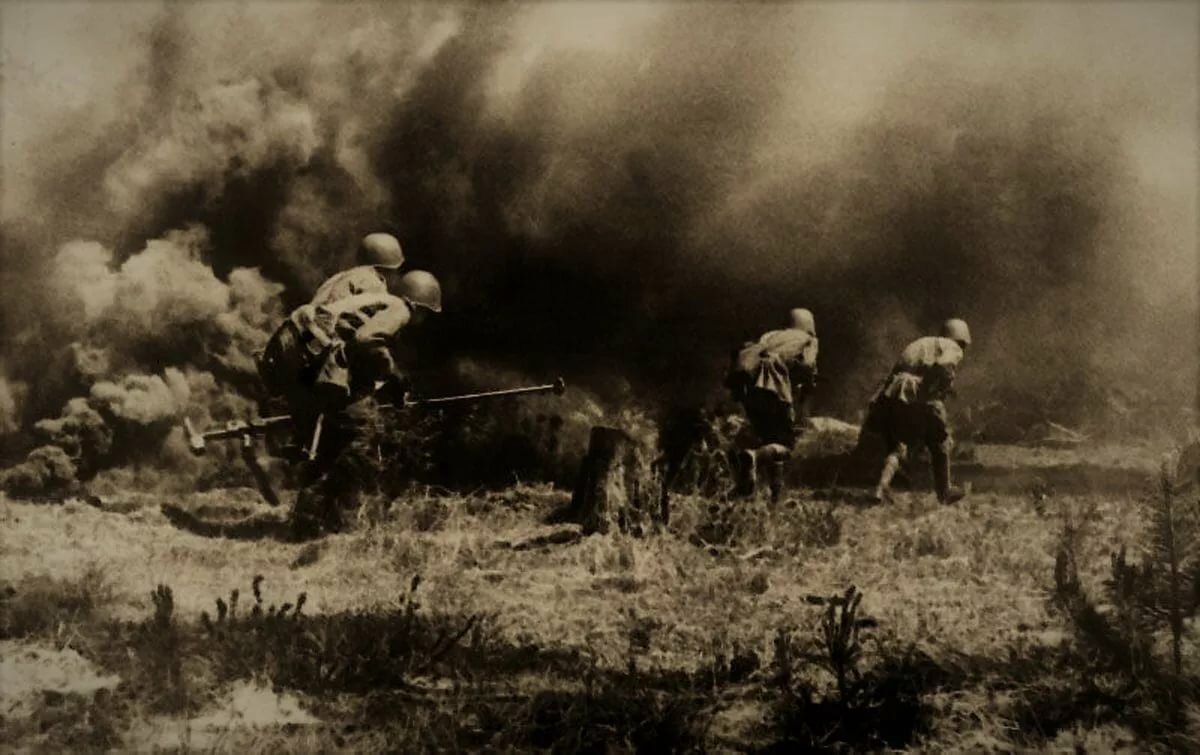 Крестьянский мальчик,

у которого война
отняла всё: родных,
дом, близких
и само детство...
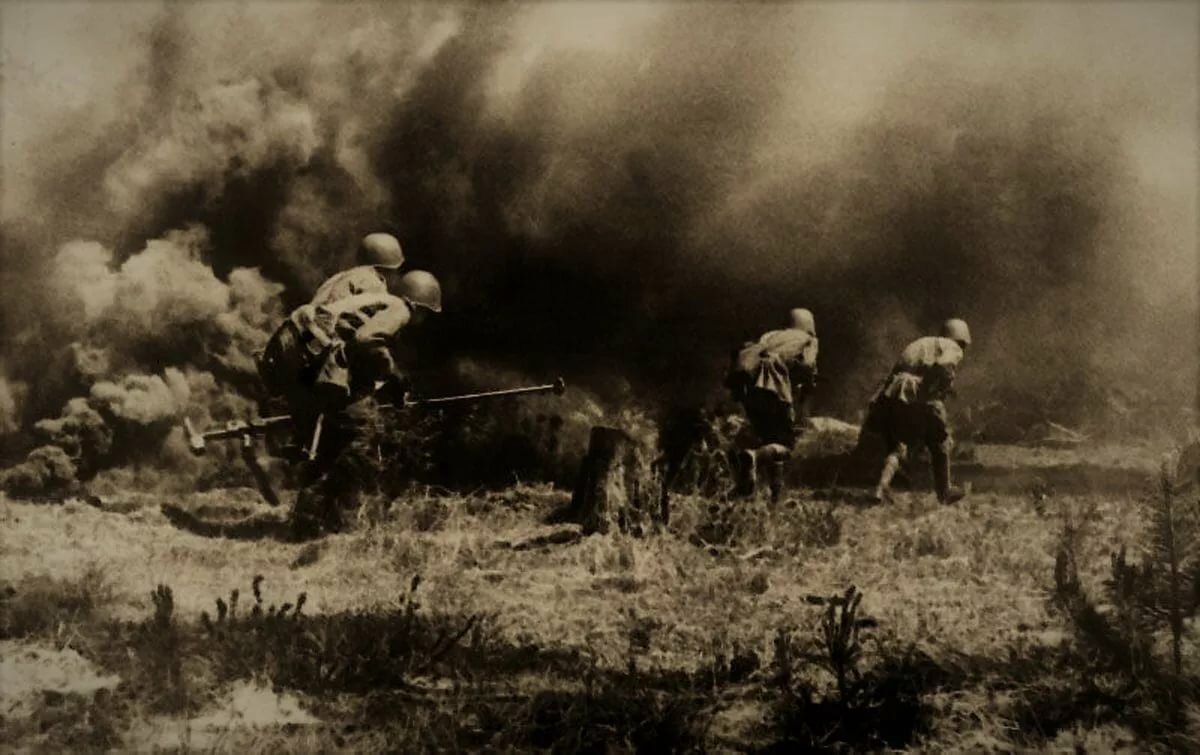 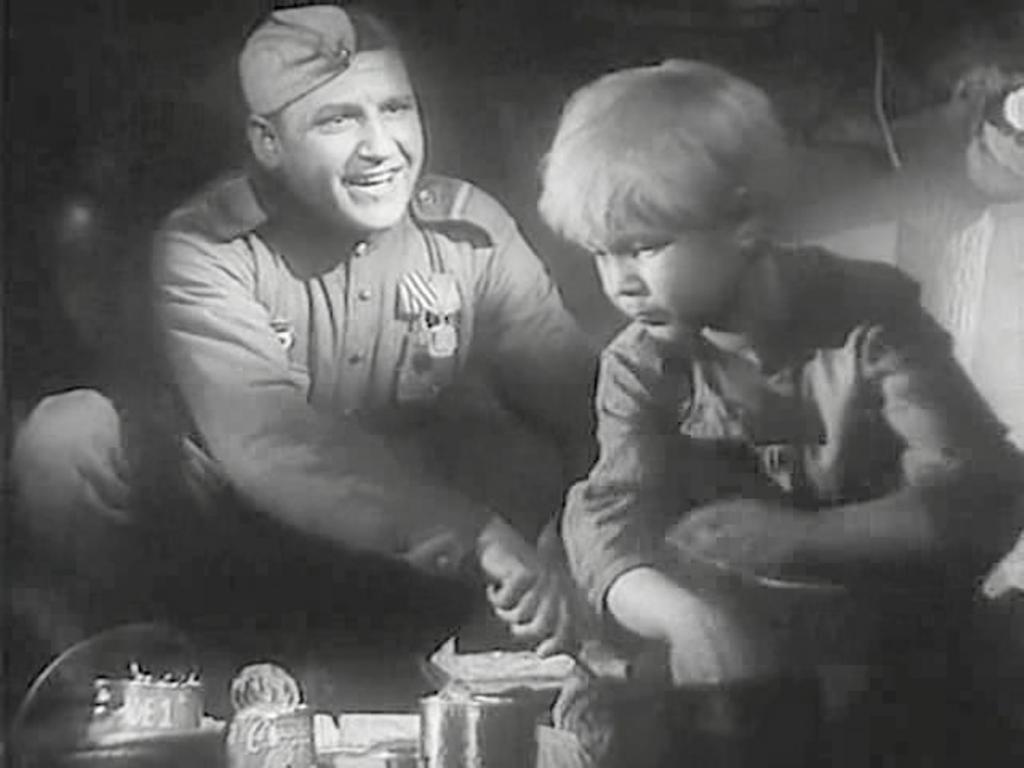 …но подарила встречу 
с настоящим другом.
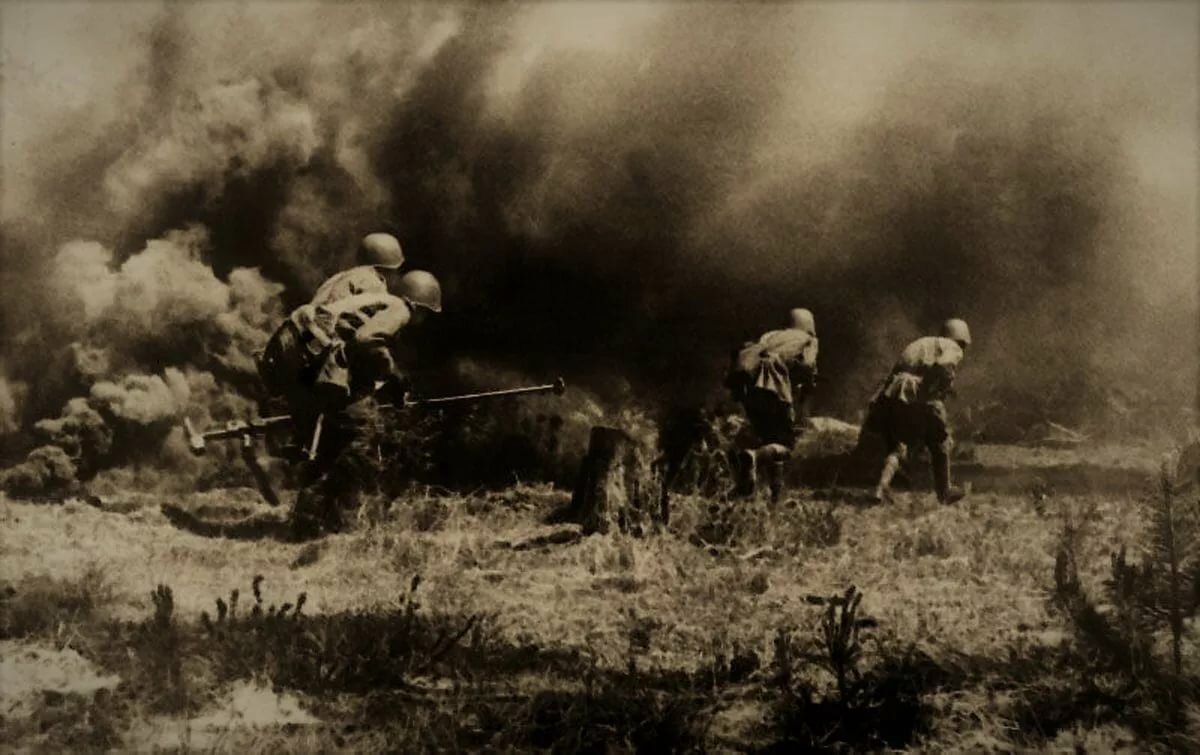 «Среди людей часто
попадаются храбрецы.
Но только сознательная и страстная любовь к Родине
делает из храбреца
ГЕРОЯ»
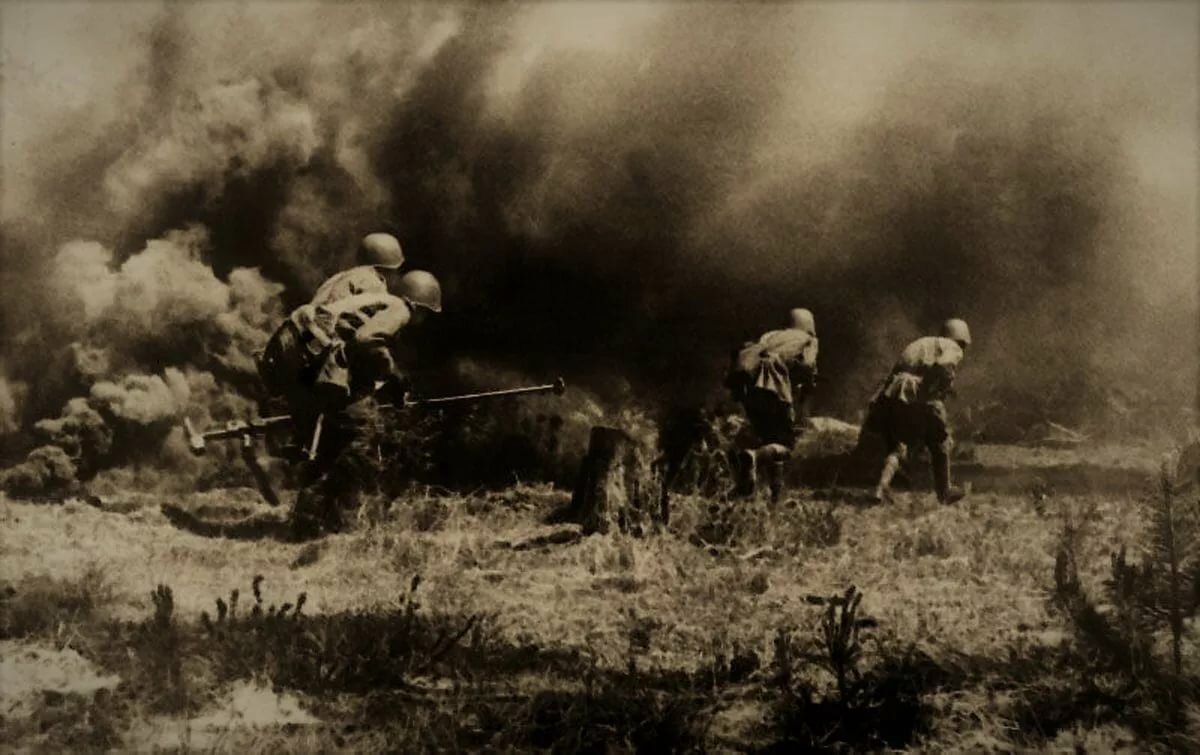 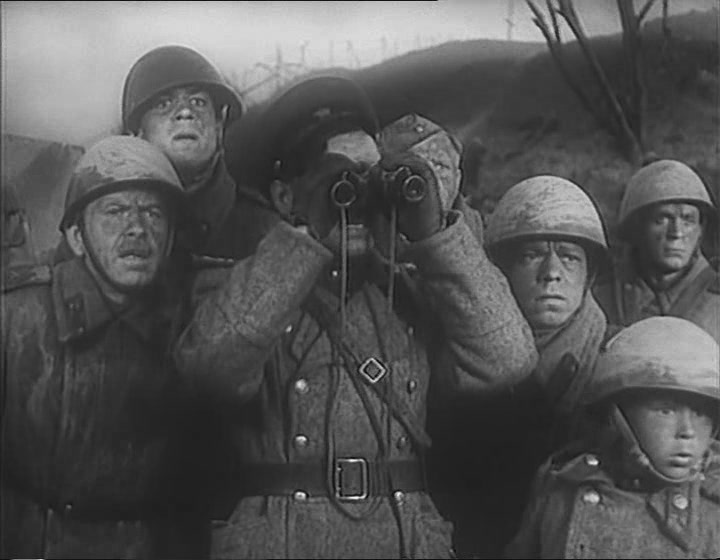 Это повесть о войне.
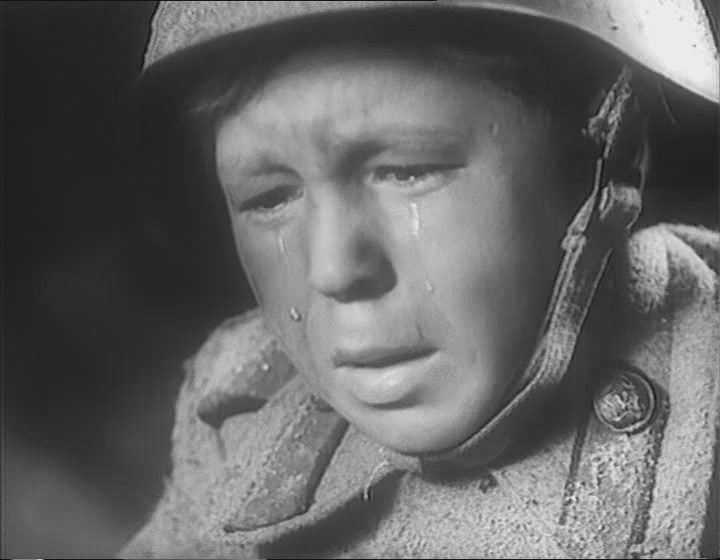 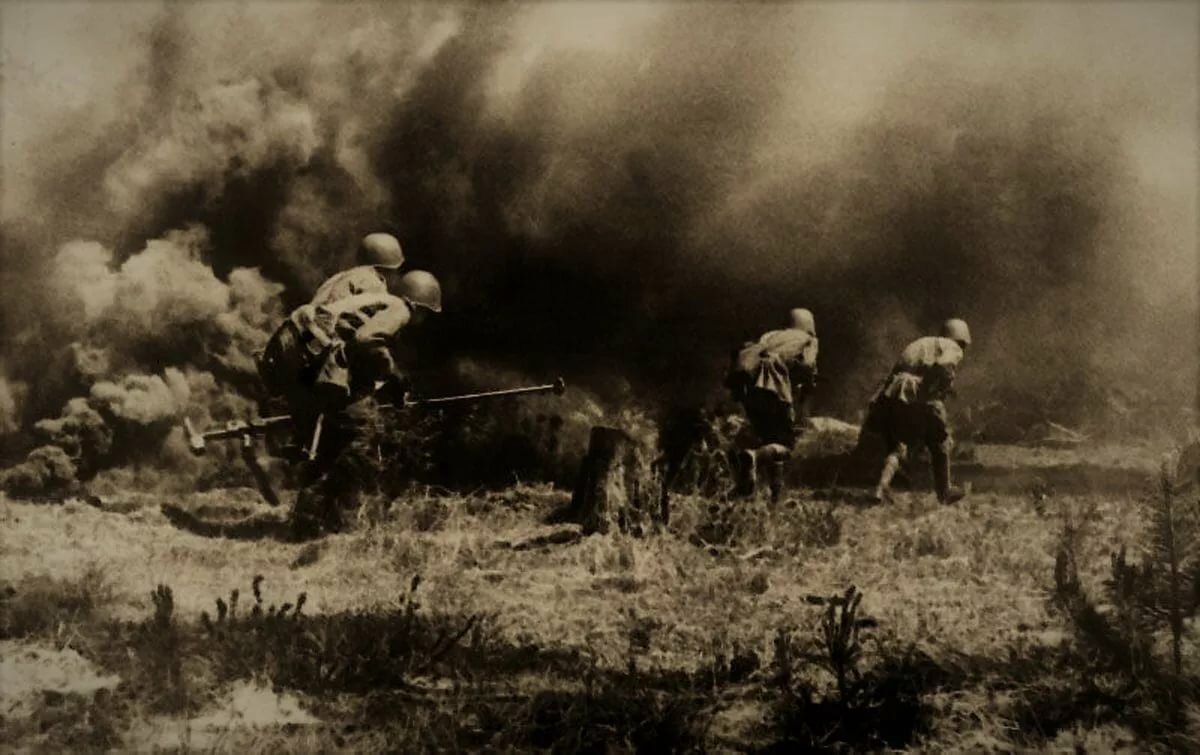 Это повесть о чувствах.
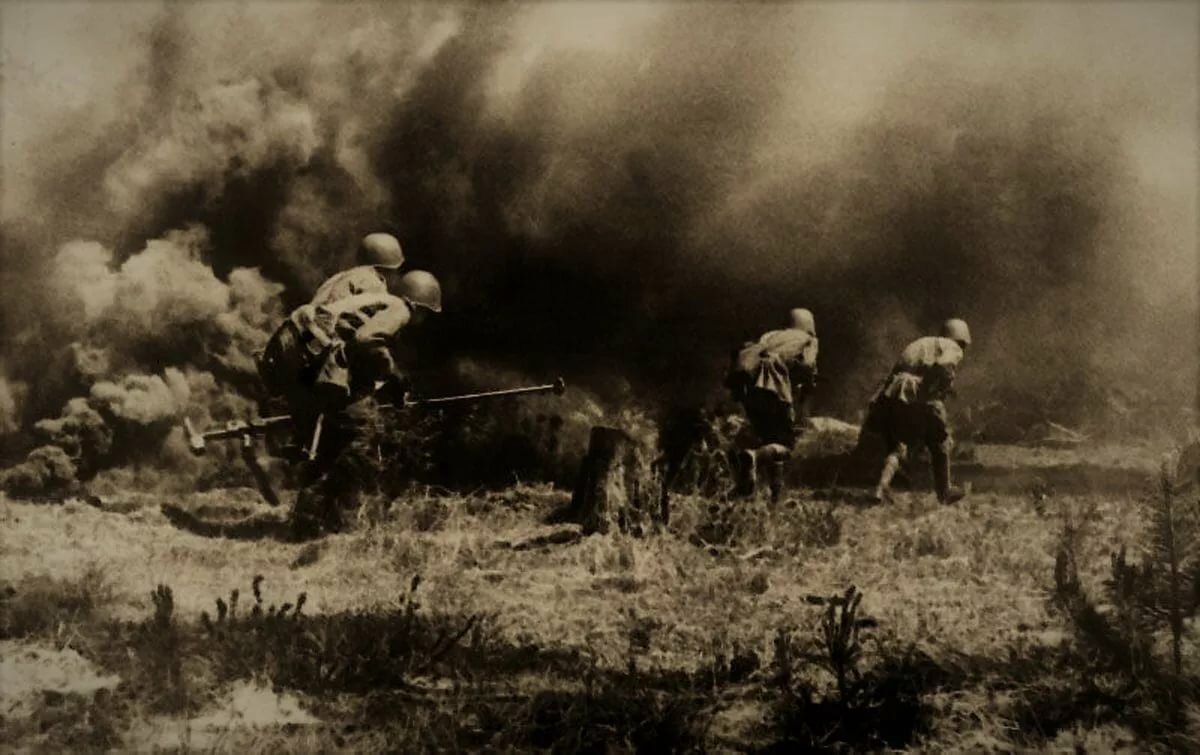 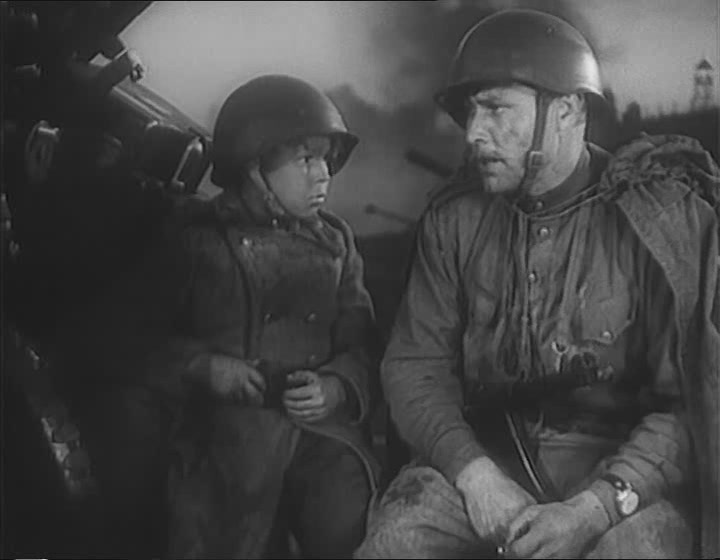 Это повесть о подвиге.
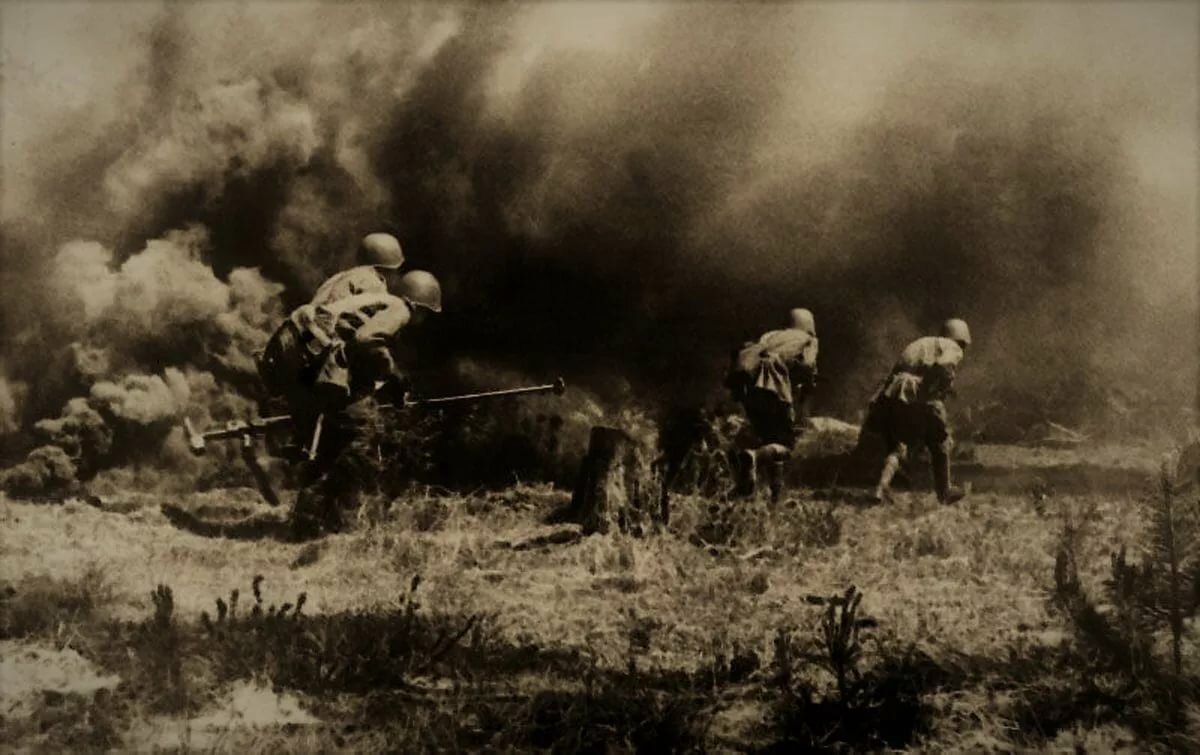 Маленькому мальчику
 пришлось пройти через
многие испытания и познать радость подвигов 
во имя Победы 
над врагом Родины.
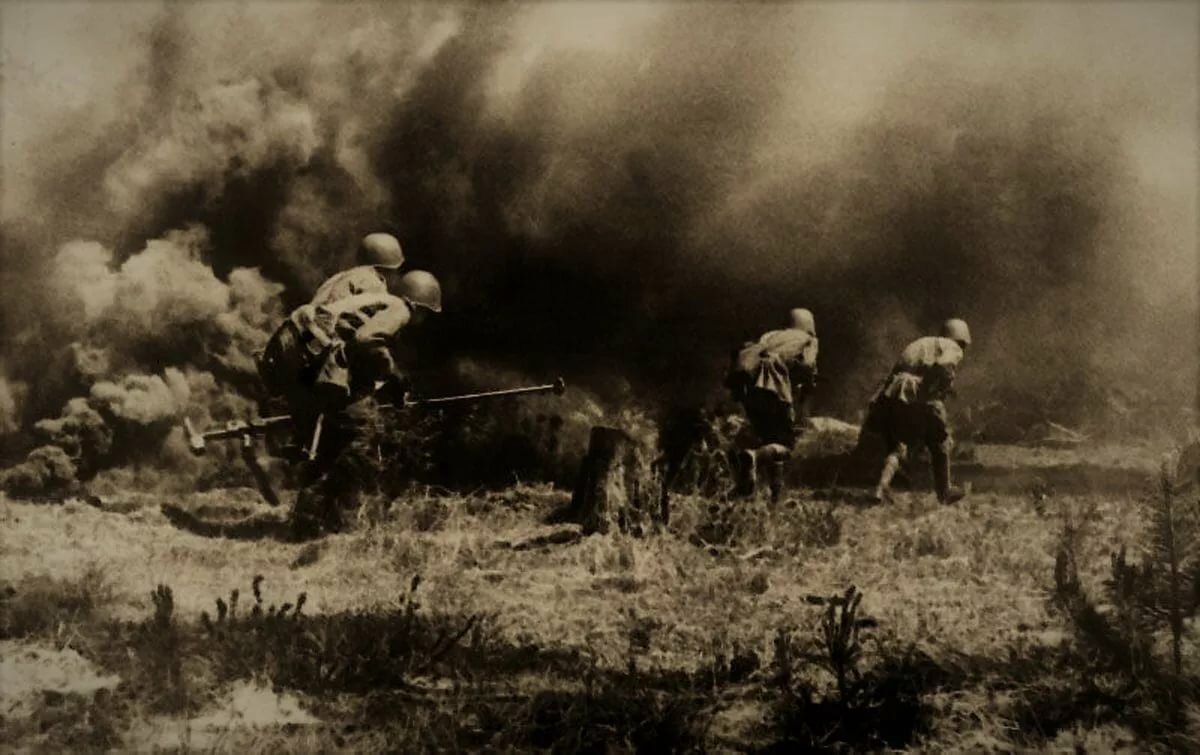 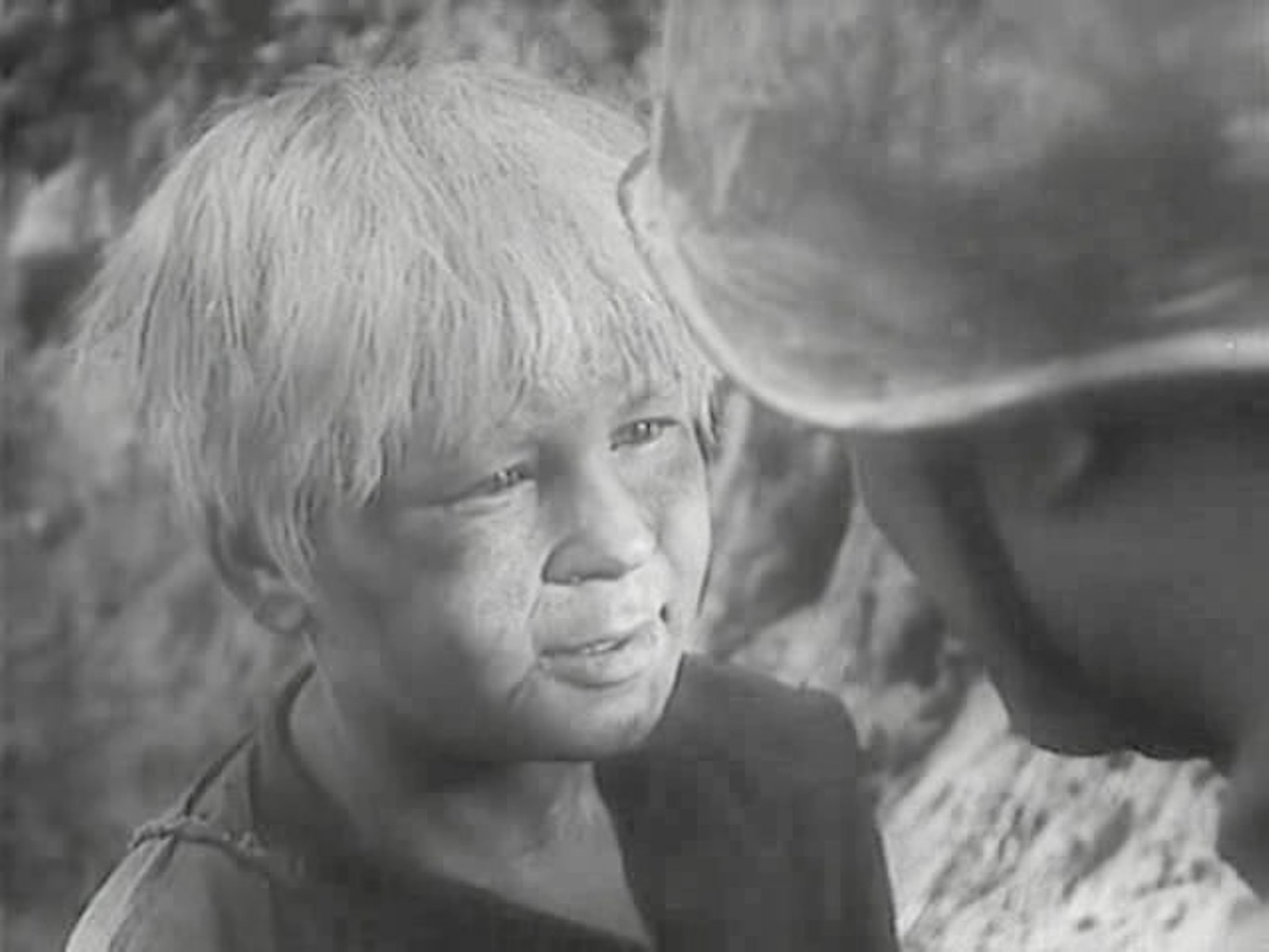 На войне всё свершается
быстро.
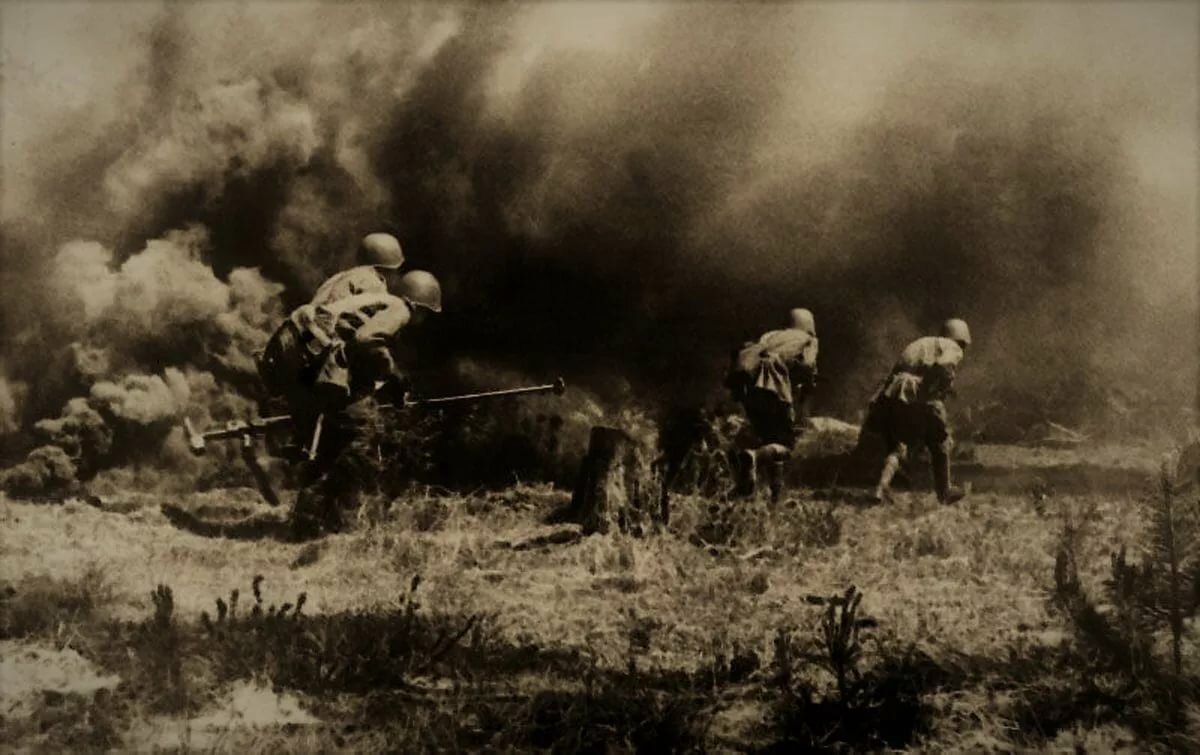 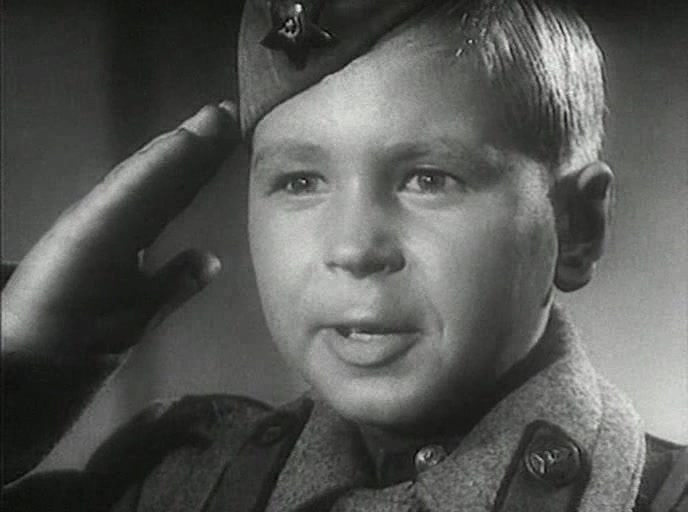 Судьба солдата меняется
неожиданно.
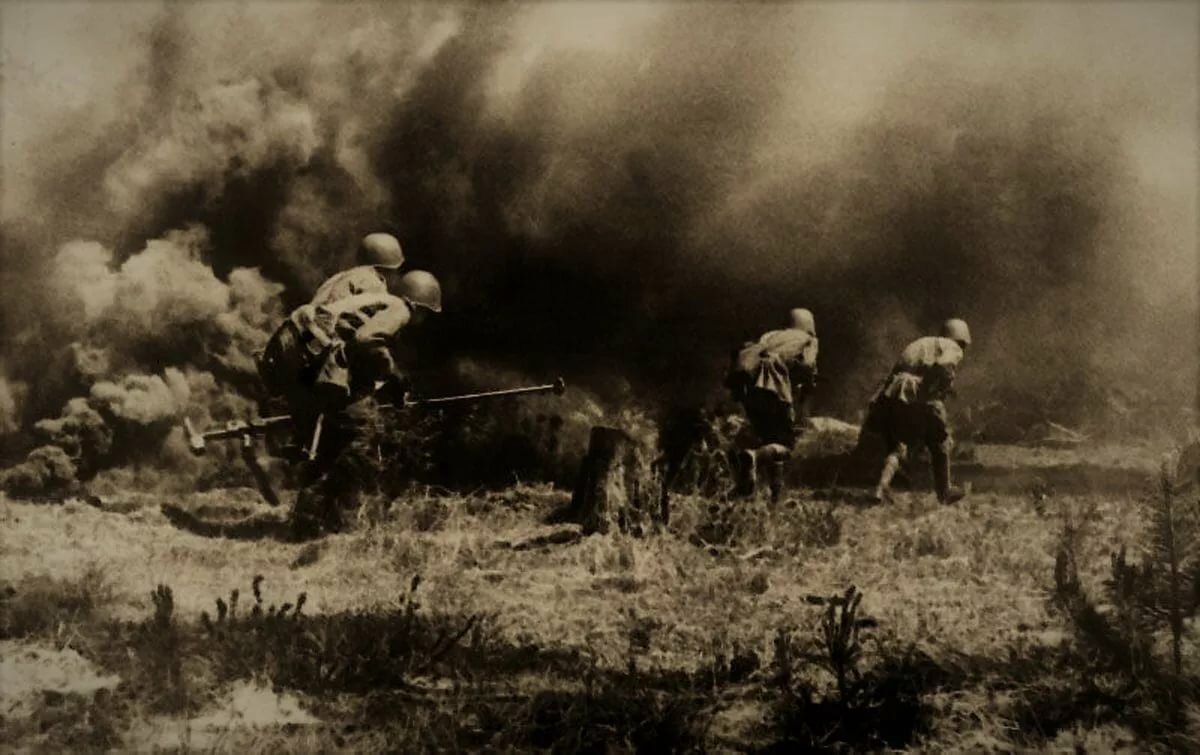 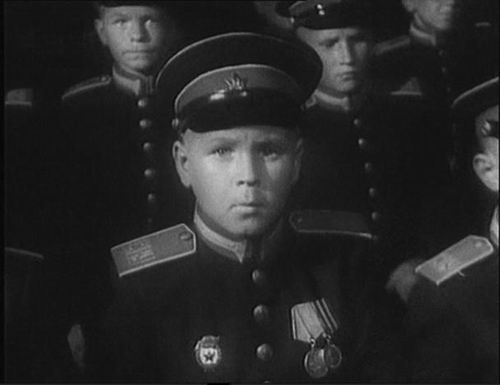 Глазом не успеешь 
моргнуть.
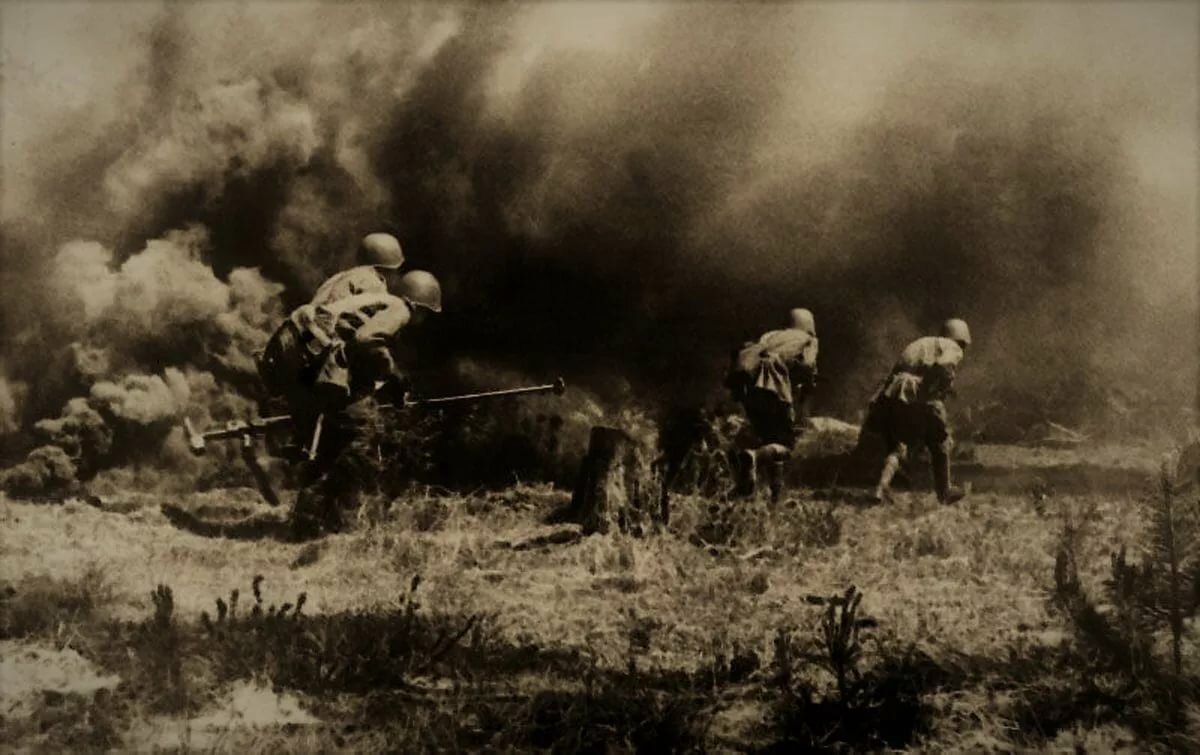 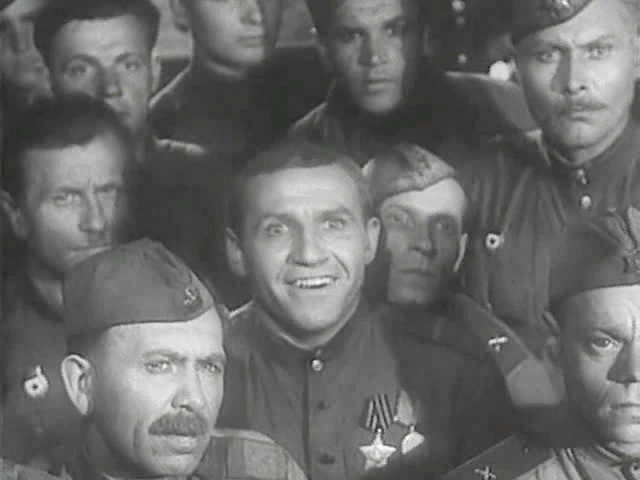 Кто из его новых друзей
не погибнет 



в этой войне?
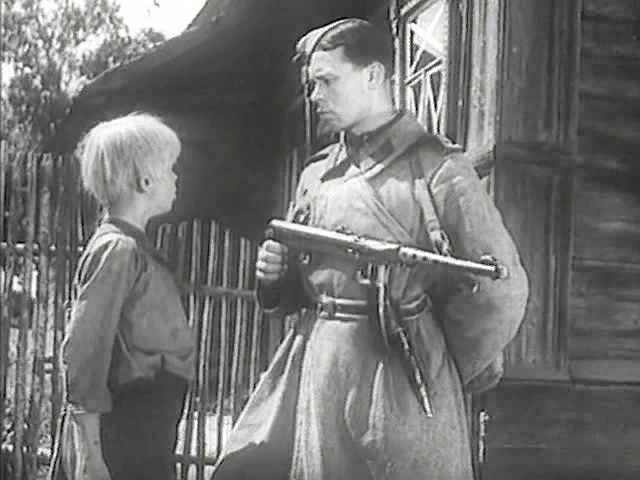 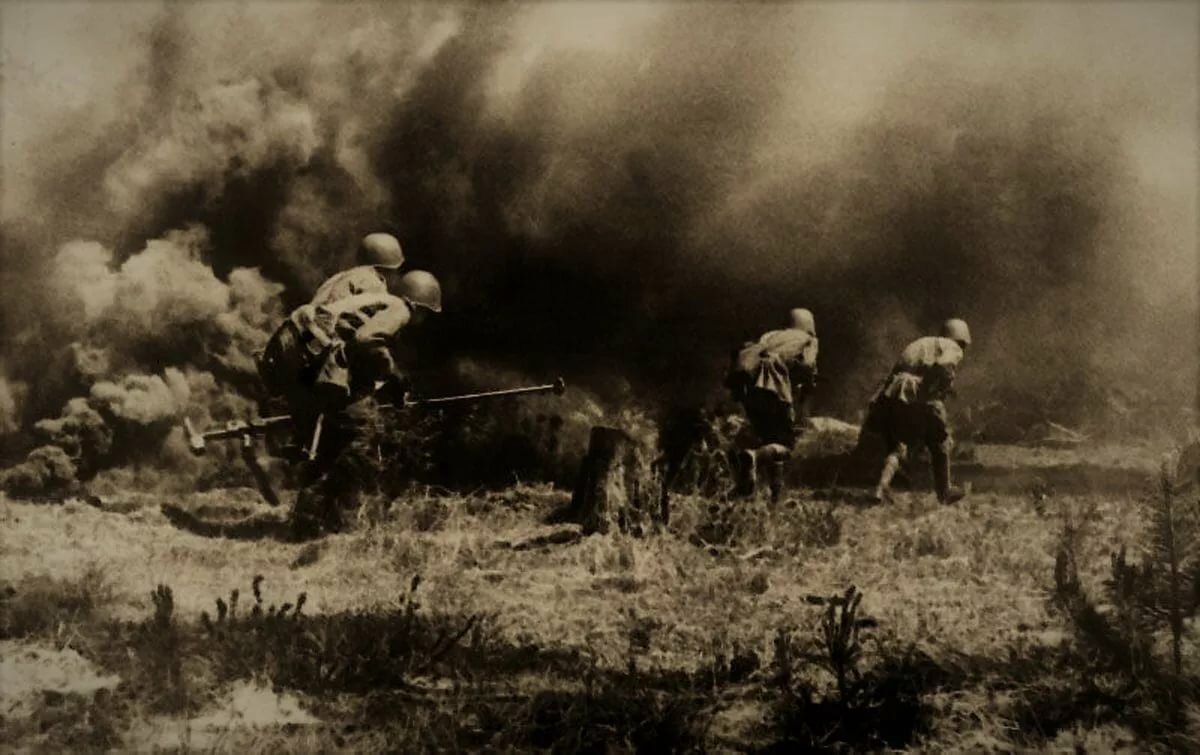 Доживёт ли наш герой
до Победы?
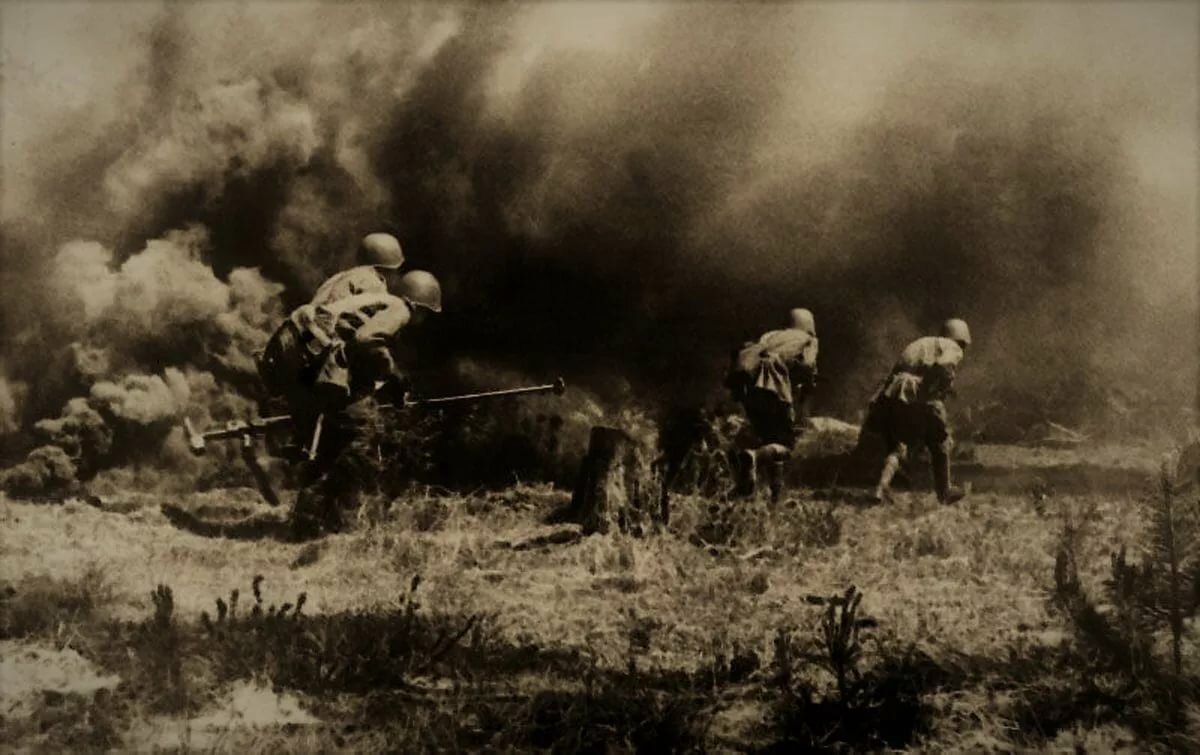 О том как простой деревенский
мальчишка стал героем
Великой войны
 вы узнаете прочитав книгу
Валентина Катаева
«Сын полка»
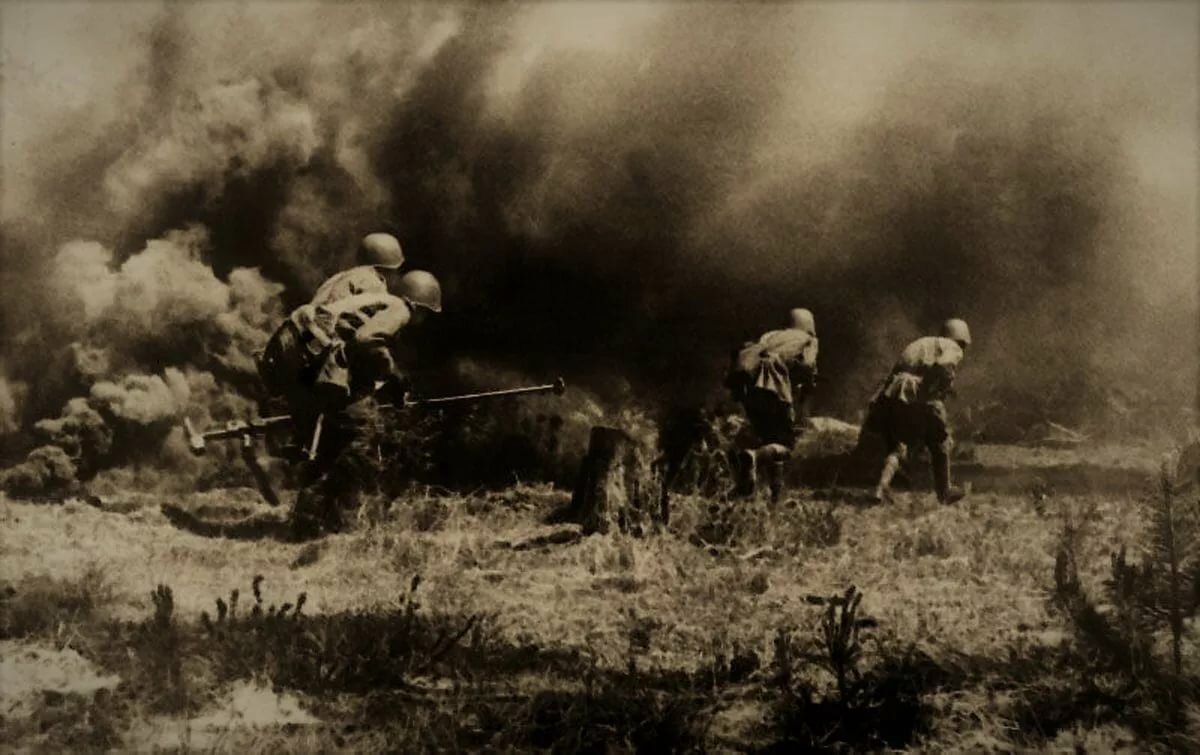 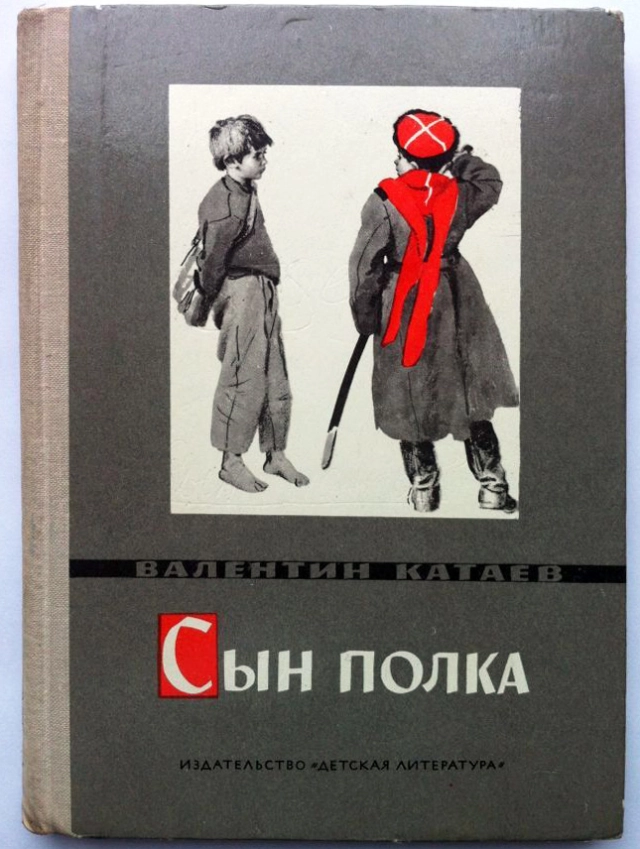 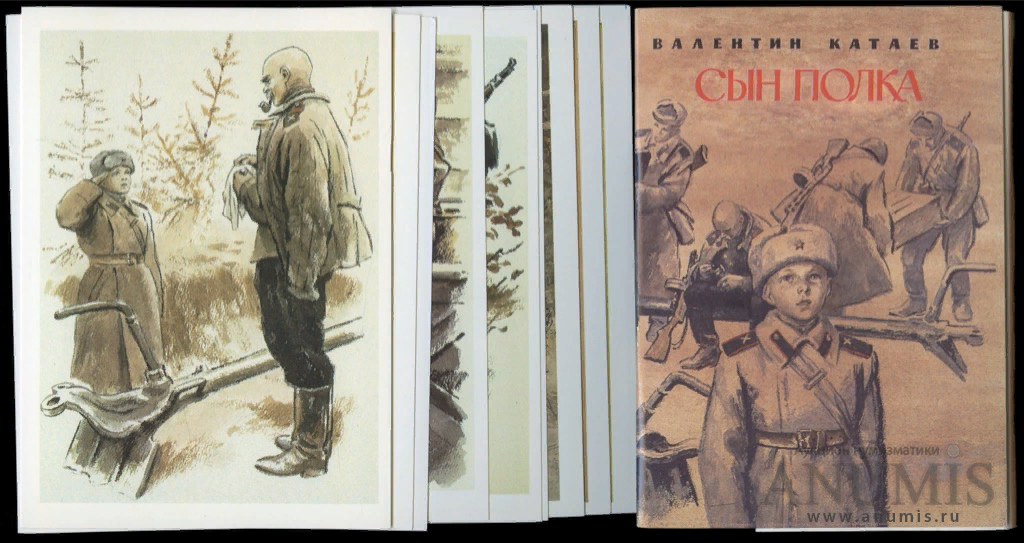 Буктрейлер по книге
 Валентина Катаева
«Сын полка»
 создан библиотекарем 
Кругликовской сельской 
библиотеки Е.Е.Белевич.